การพัฒนาข้อมูลสาเหตุการตาย
จัดอบรมการให้สาเหตุการตายให้กับ นายทะเบียนอำเภอ เทศบาล และแพทย์ในโรงพยาบาล ในจังหวัดสระแก้วทุกแห่ง เมื่อวันที่ 16 ธันวาคม 2559 ที่ผ่านมา
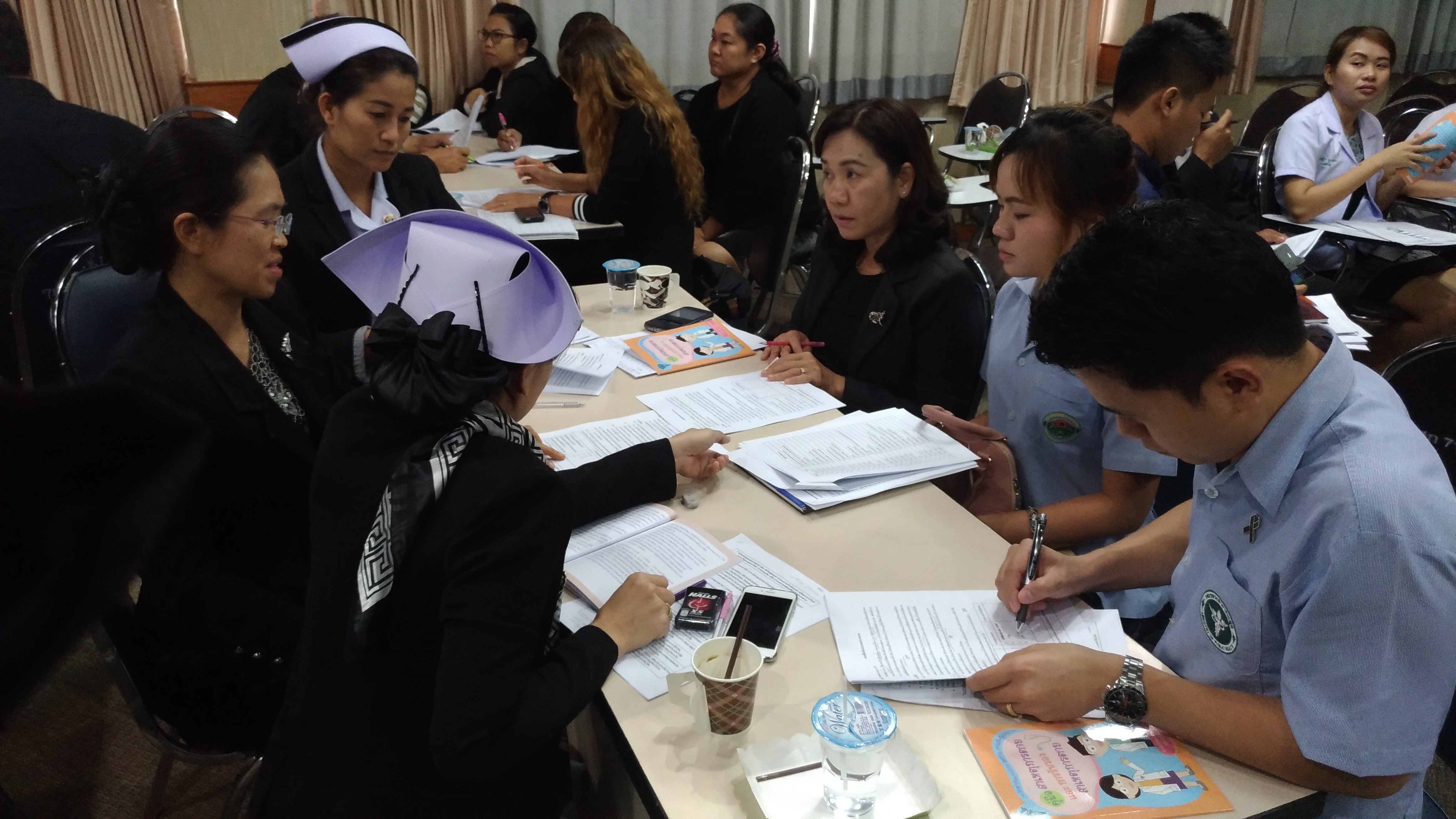 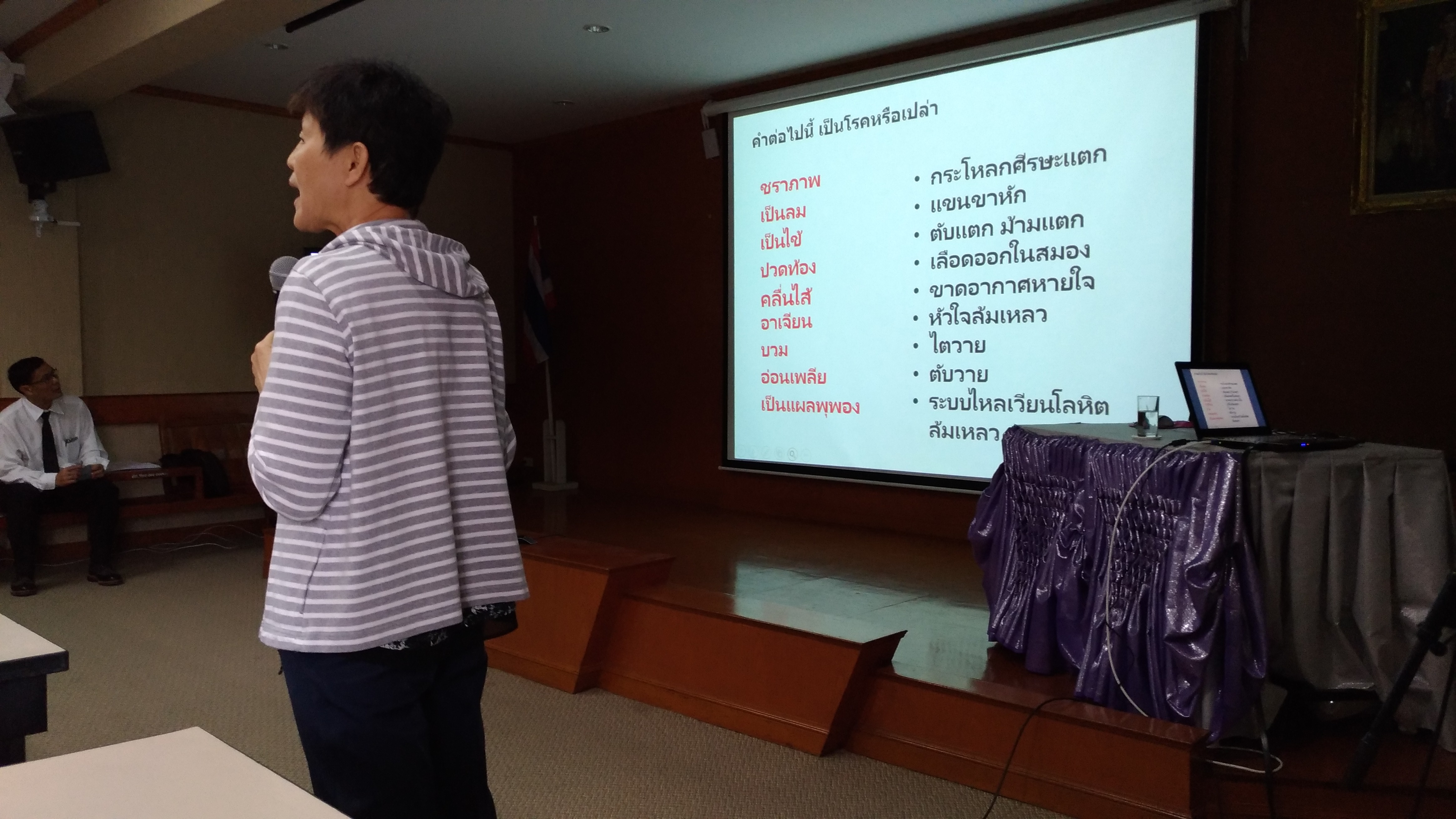 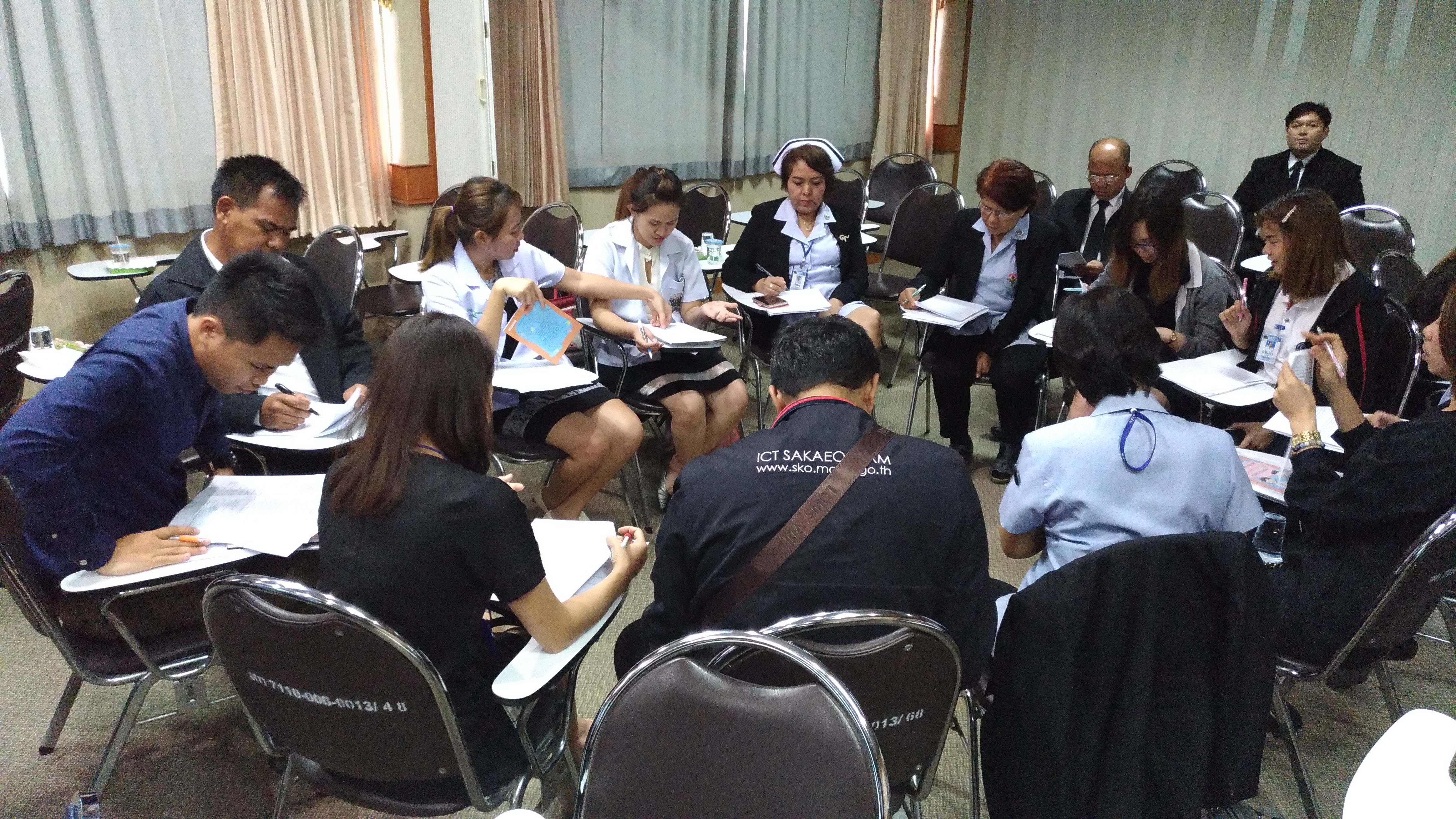 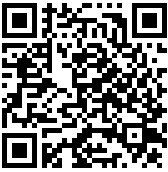 สามารถดาวน์โหลดเอกสารประกอบการอบรมได้ที่
http://team.sko.moph.go.th/content/view/?id=134&ContentSearch%5Bcat_id%5D=2
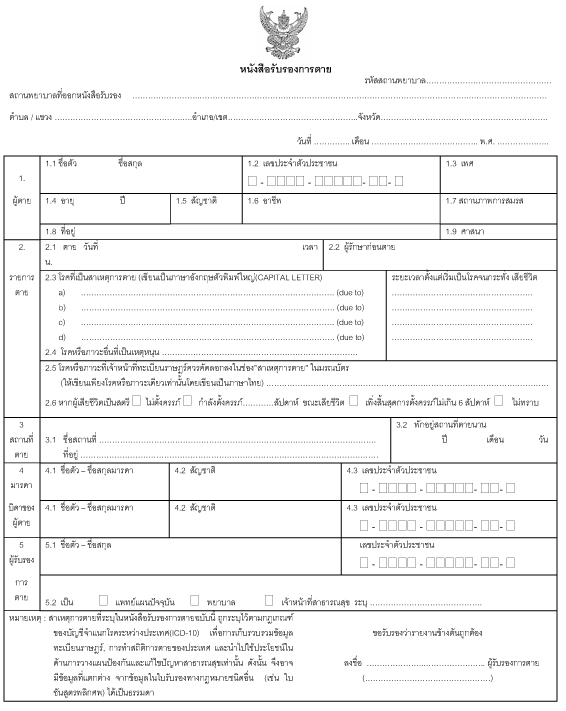 แบบฟอร์ม ทร.4/1
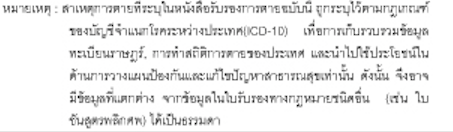 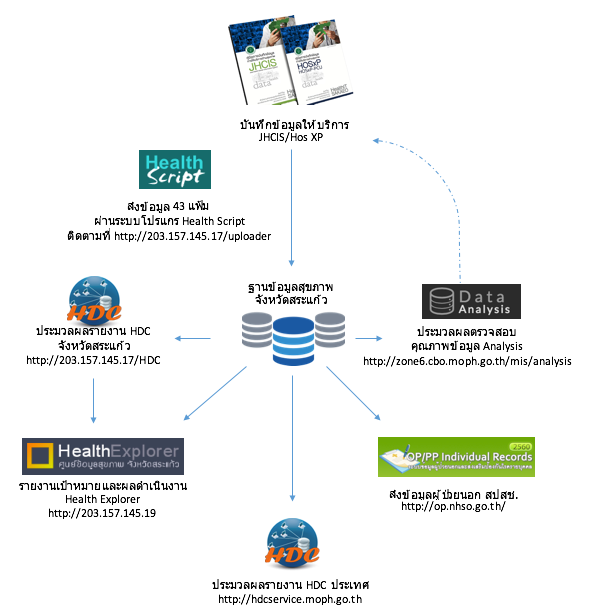 Data Flow Chart
Mobile App
สำนักงานสาธารณสุขจังหวัดสระแก้ว
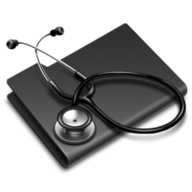 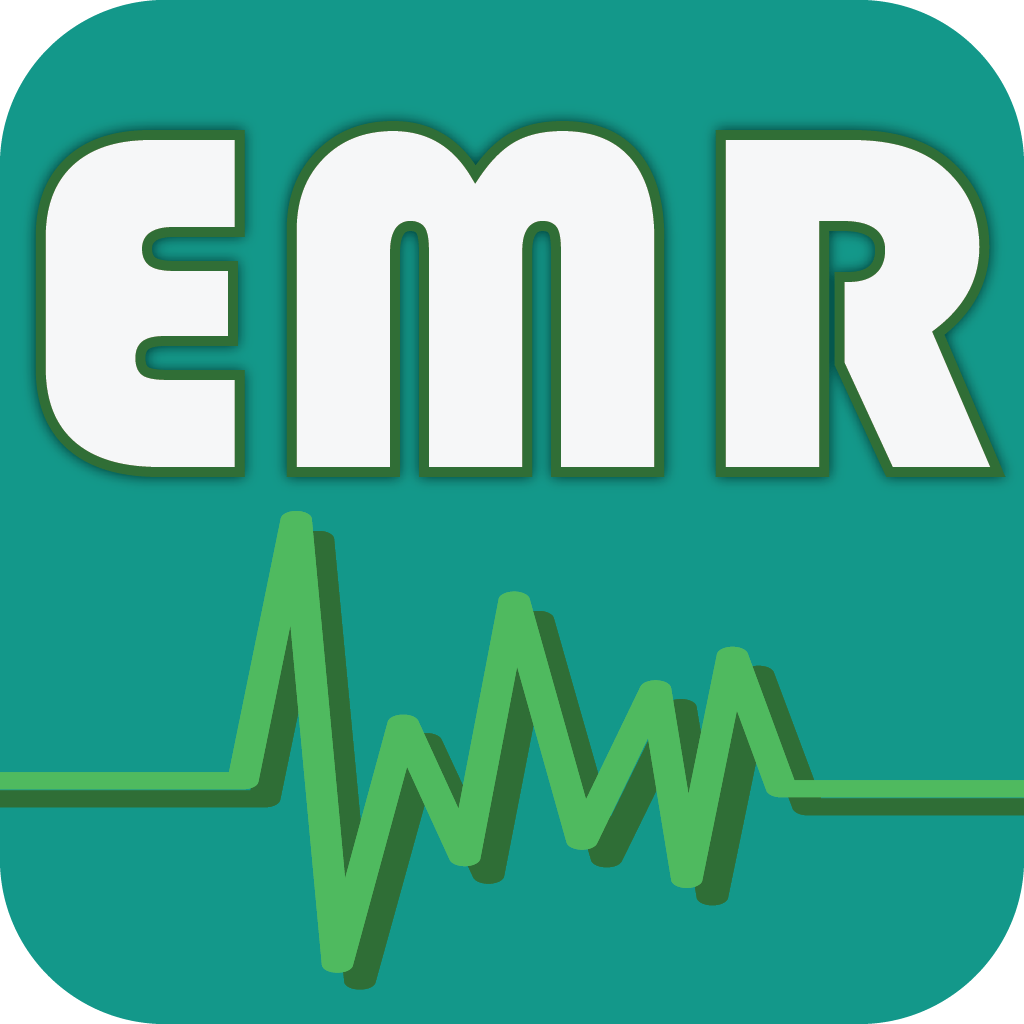 SK-NCECREEN
EMR
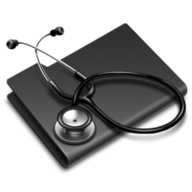 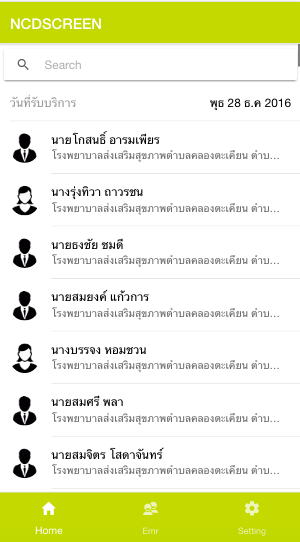 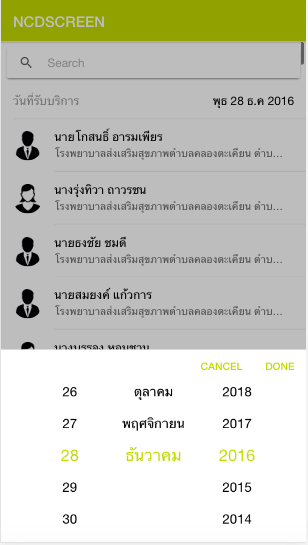 SK-NCECREEN
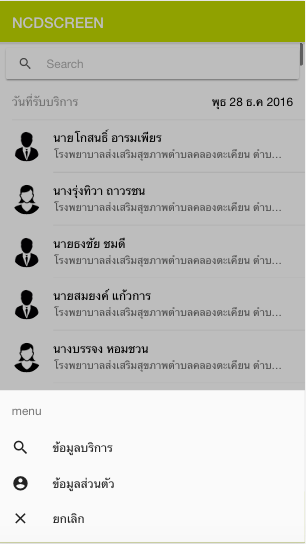 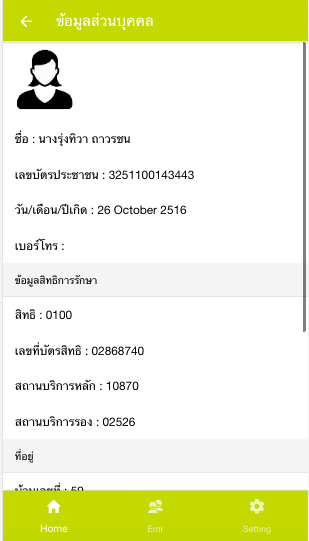 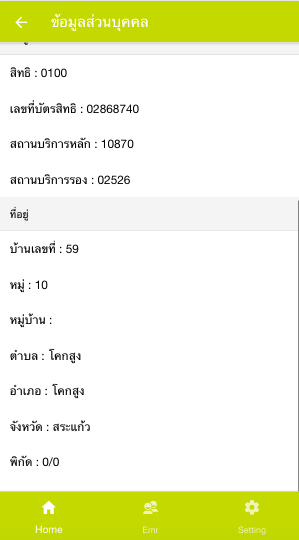 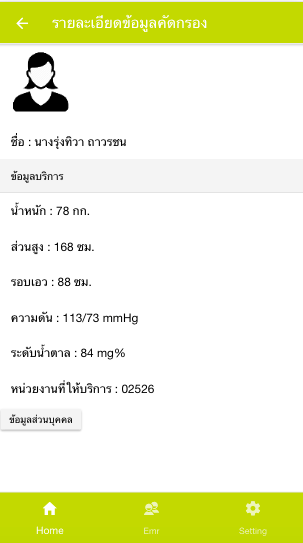 SK-NCDSCREEN
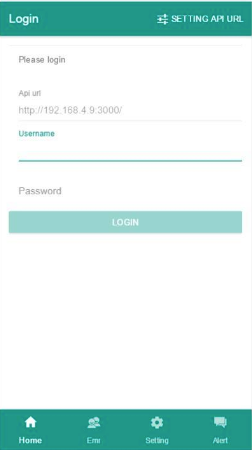 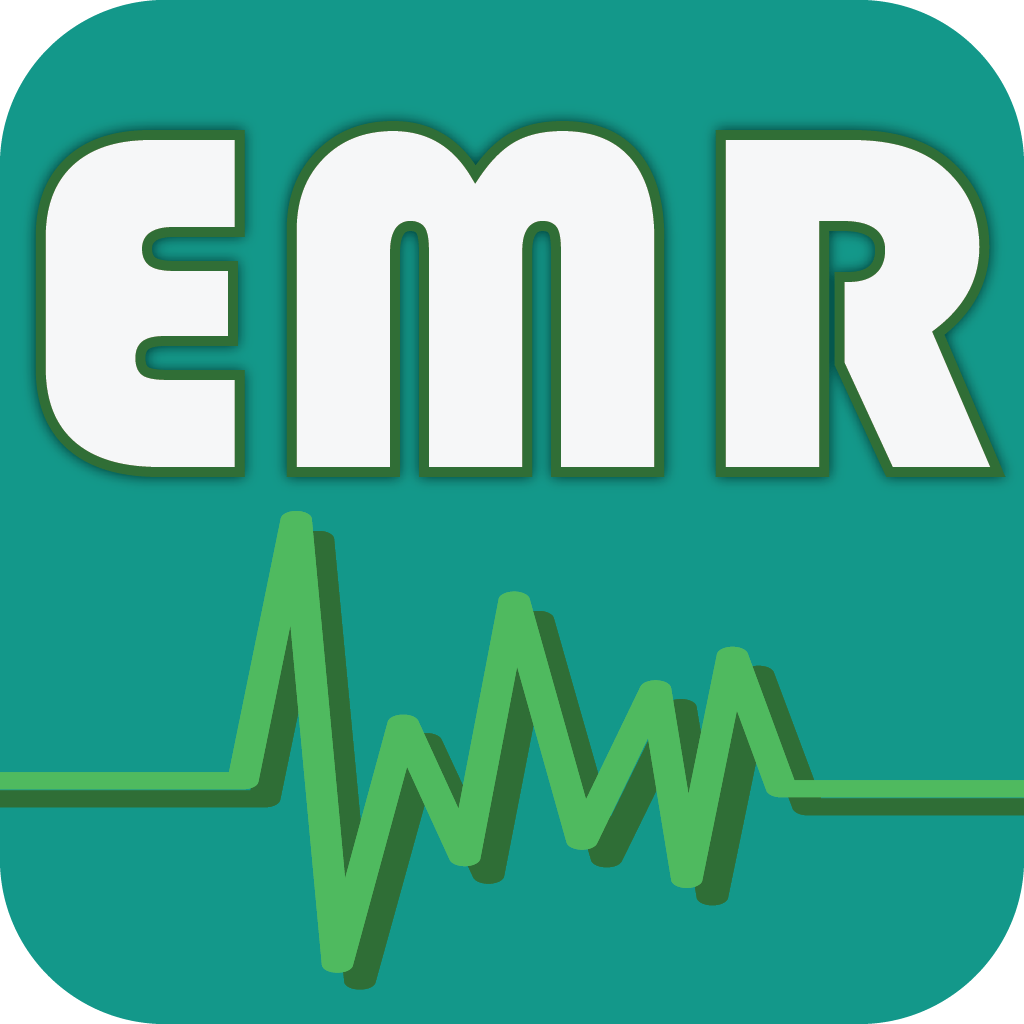 Electronic Medical Record
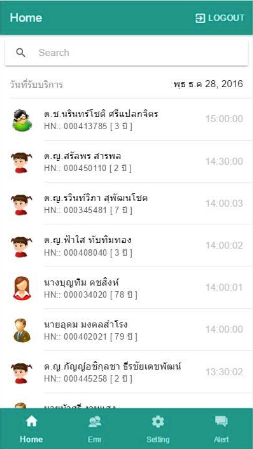 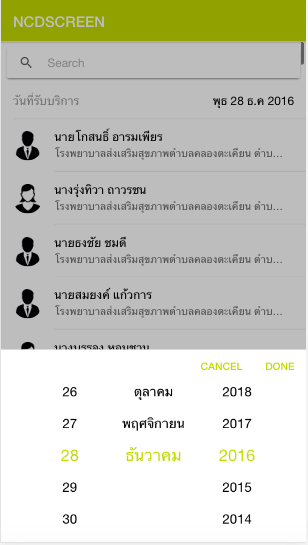 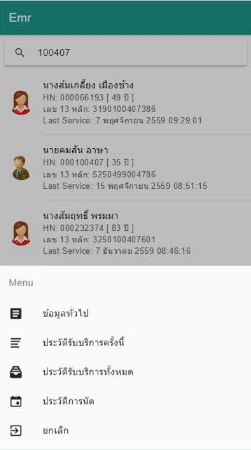 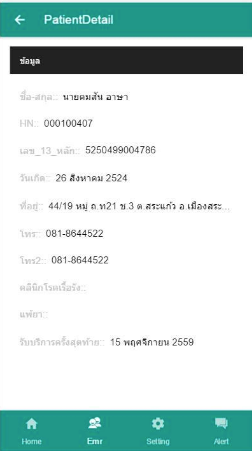 ข้อมูลทั่วไป
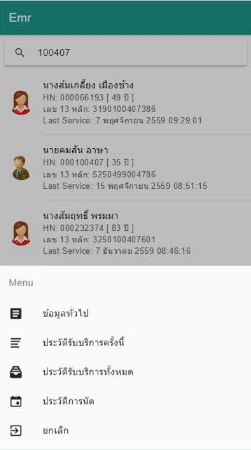 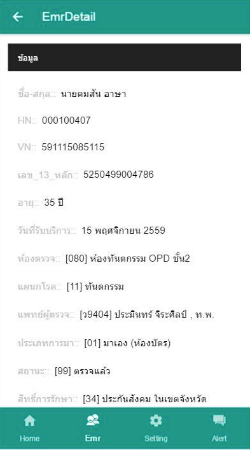 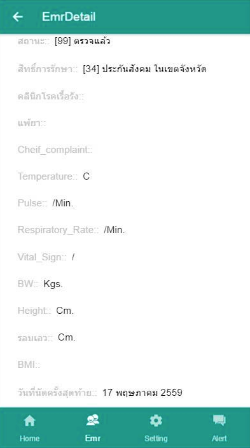 ประวัติรับบริการครั้งนี้
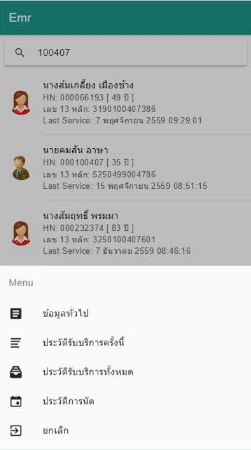 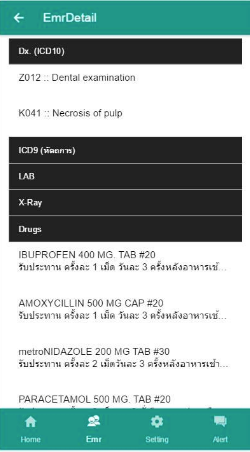 ประวัติรับบริการครั้งนี้(ต่อ)
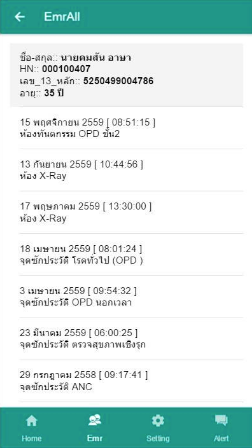 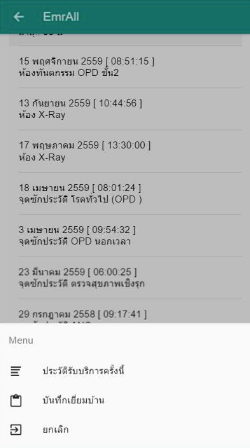 ประวัติรับบริการทั้งหมด
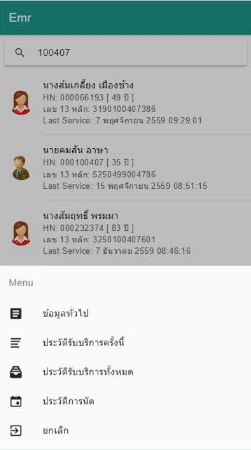 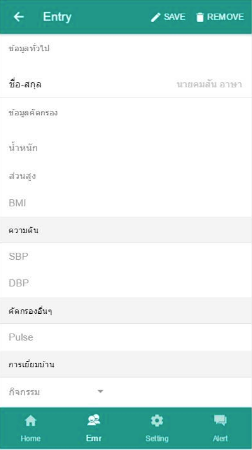 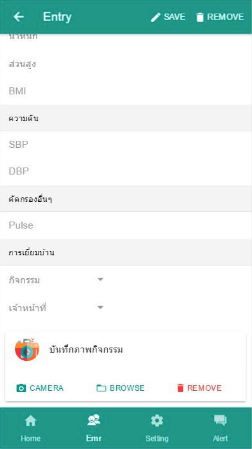 บันทึกเยี่ยมบ้าน
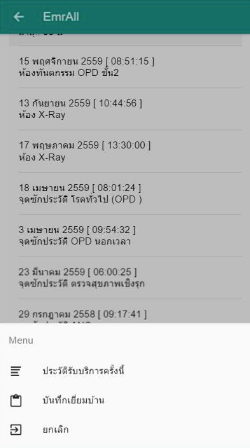 คุณสมบัติและข้อจำกัด
รองรับ  Android Windows Phone และ IOS (ขาดอุปกรณ์ในการพัฒนา)
สามารถดูออนไลน์ได้
มีระบบแจ้งเตือน นัด ประชาสัมพันธ์ ข่าวสารได้
ต้องใช้ Internet ในการใช้งาน